FAITH
WHAT IS FAIth ?
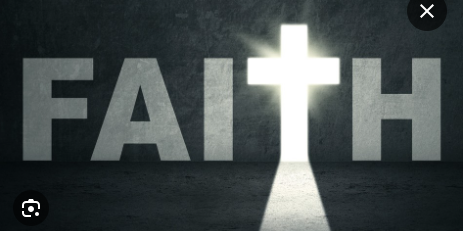 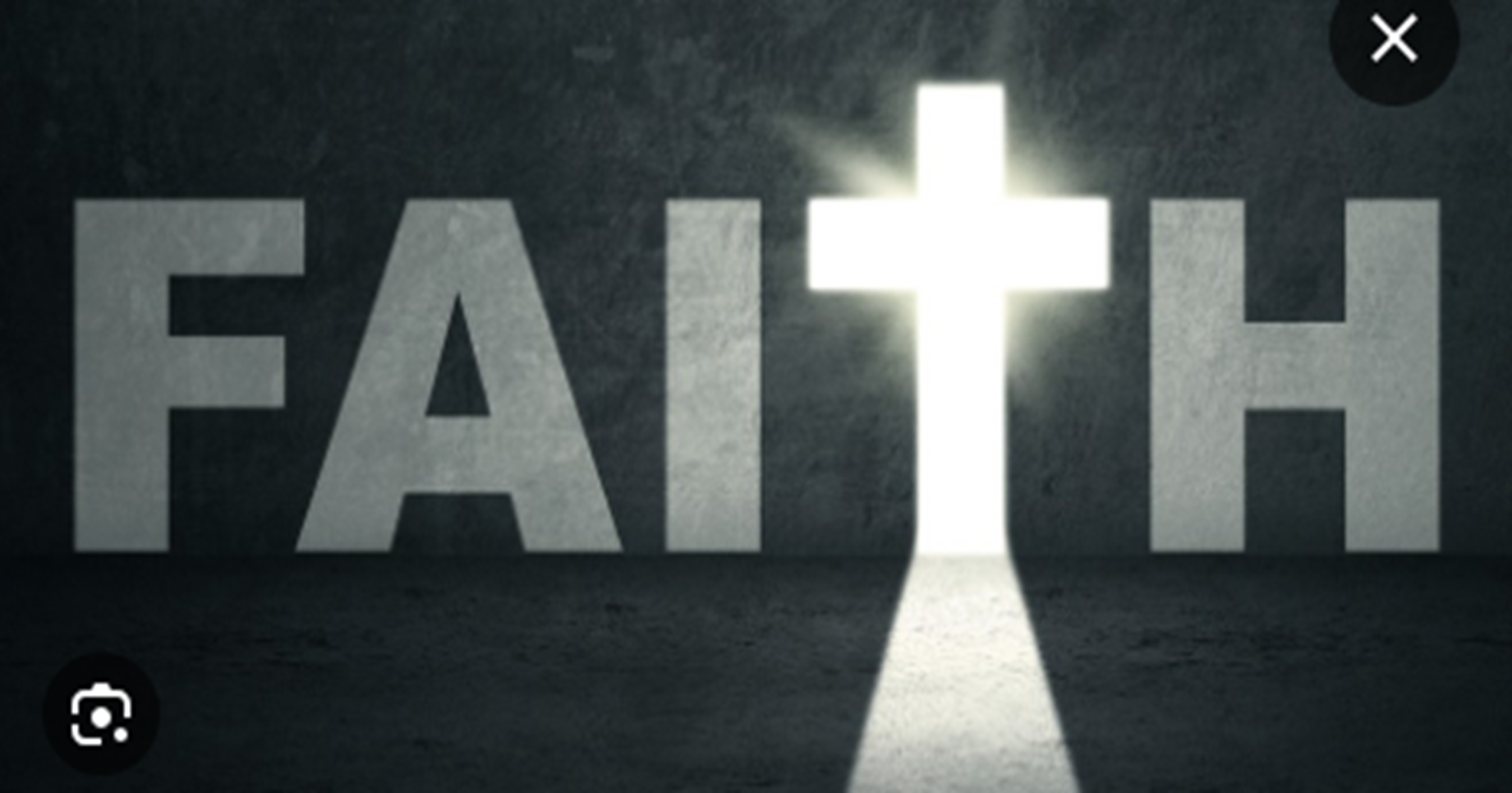 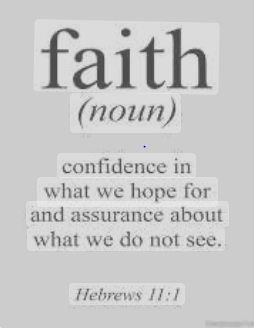 Questions
Any questions